IYRP Regional Support Groups 
Action Planning
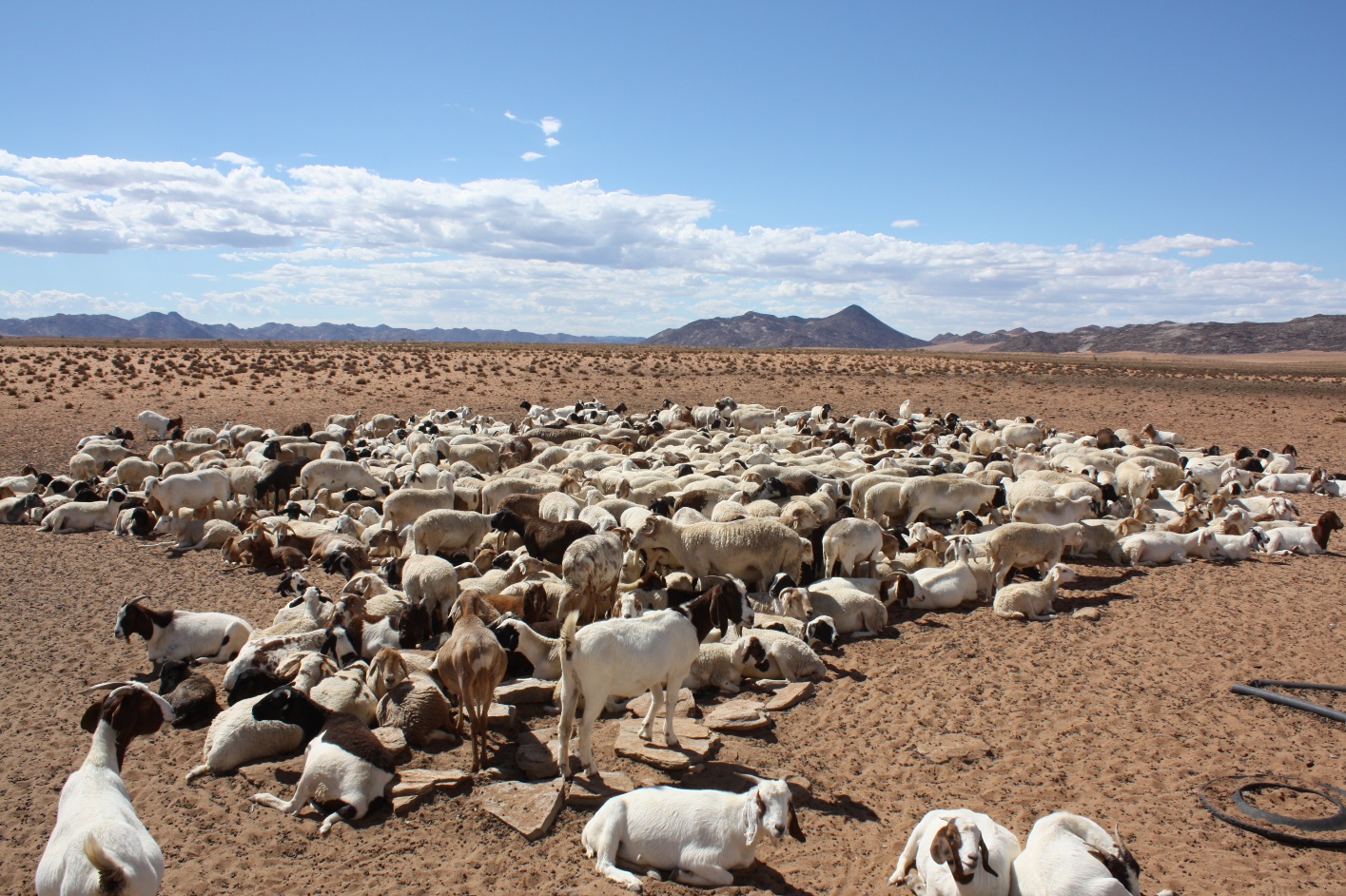 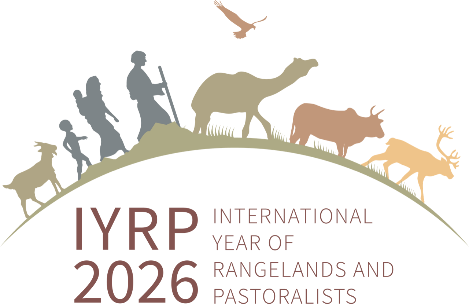 SRM- IYRP Symposium, 07 February 2023
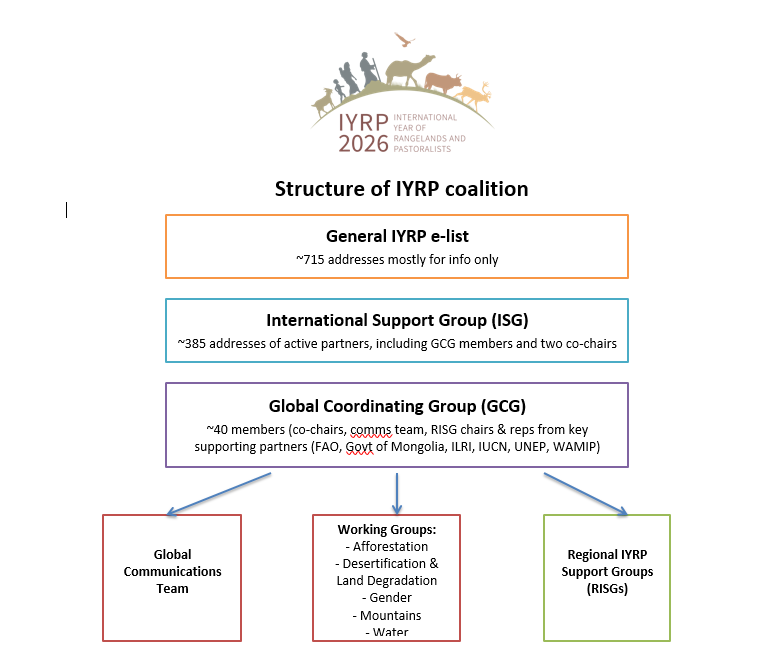 IYRP Regional Support Groups
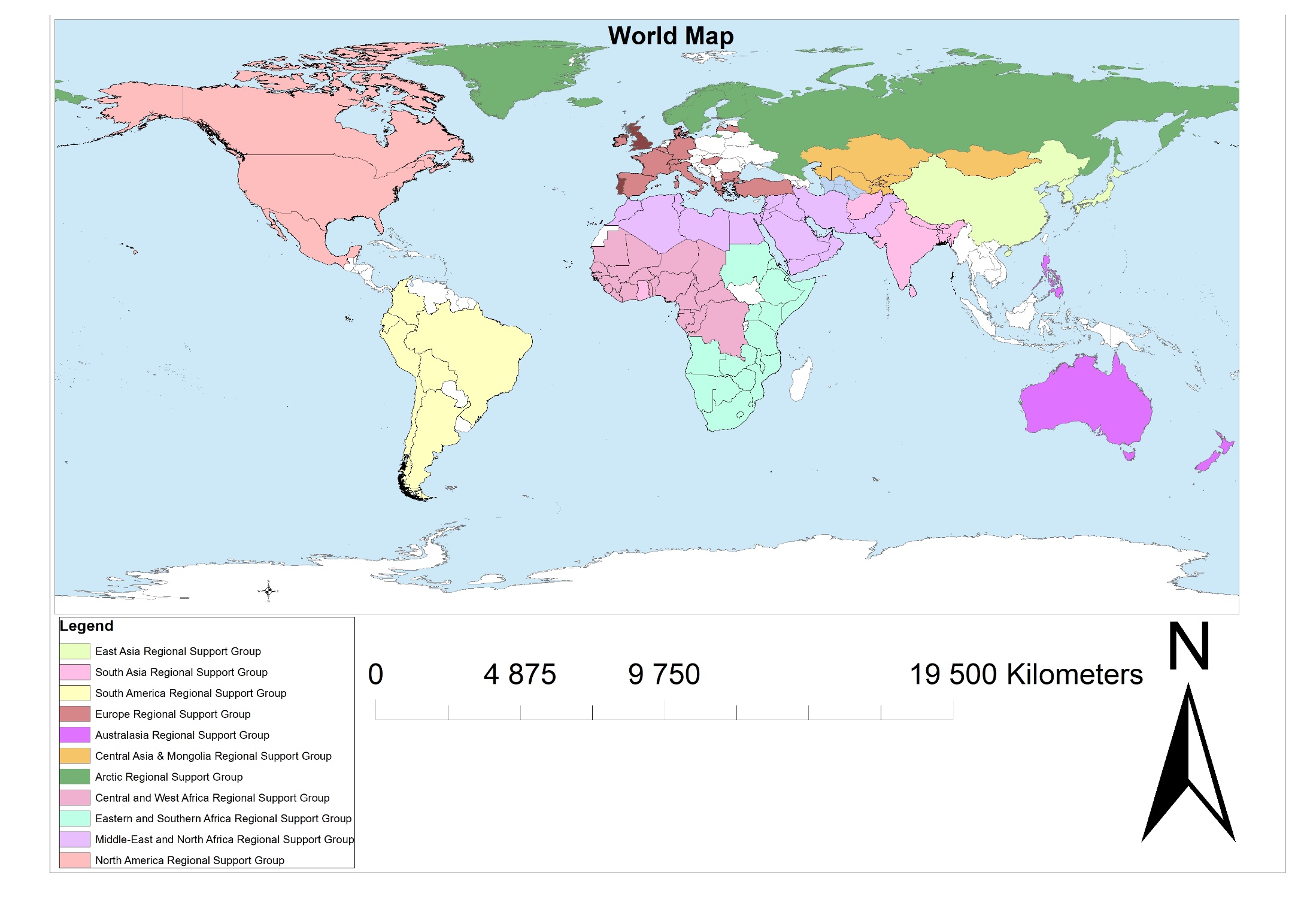 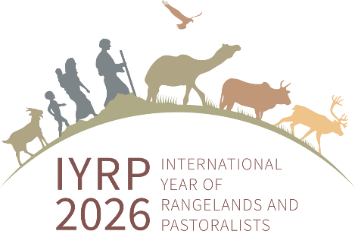 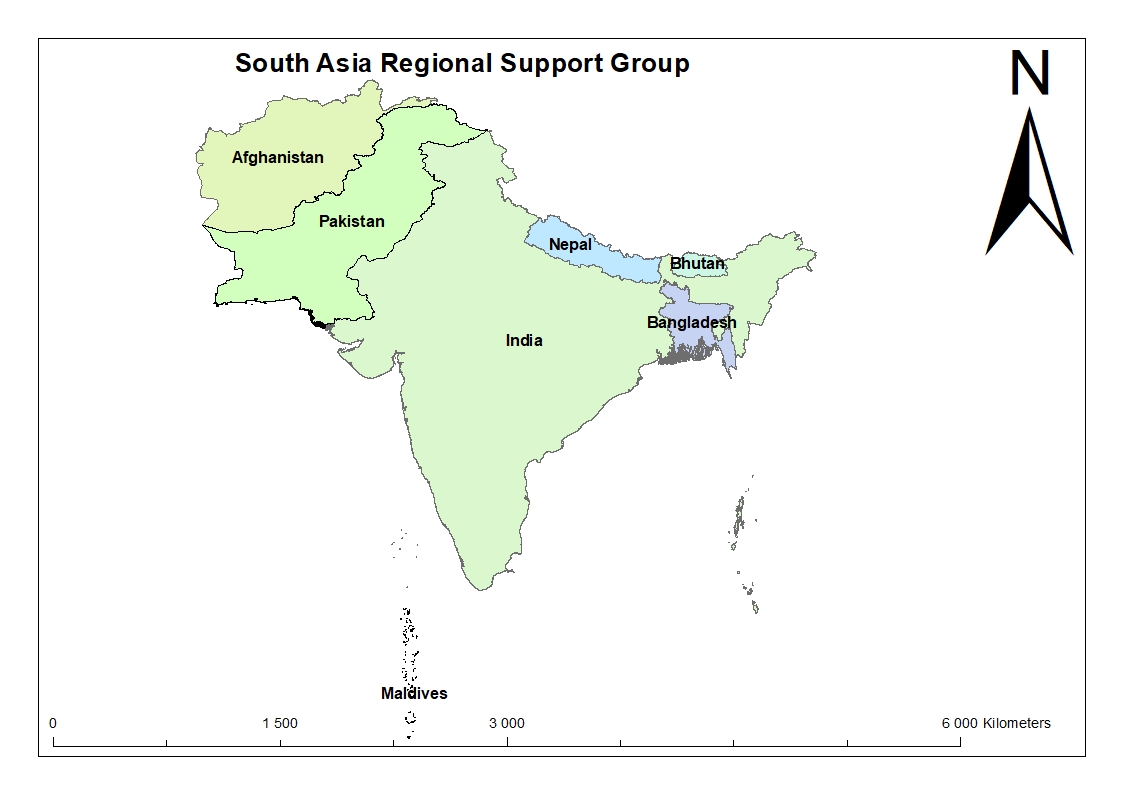 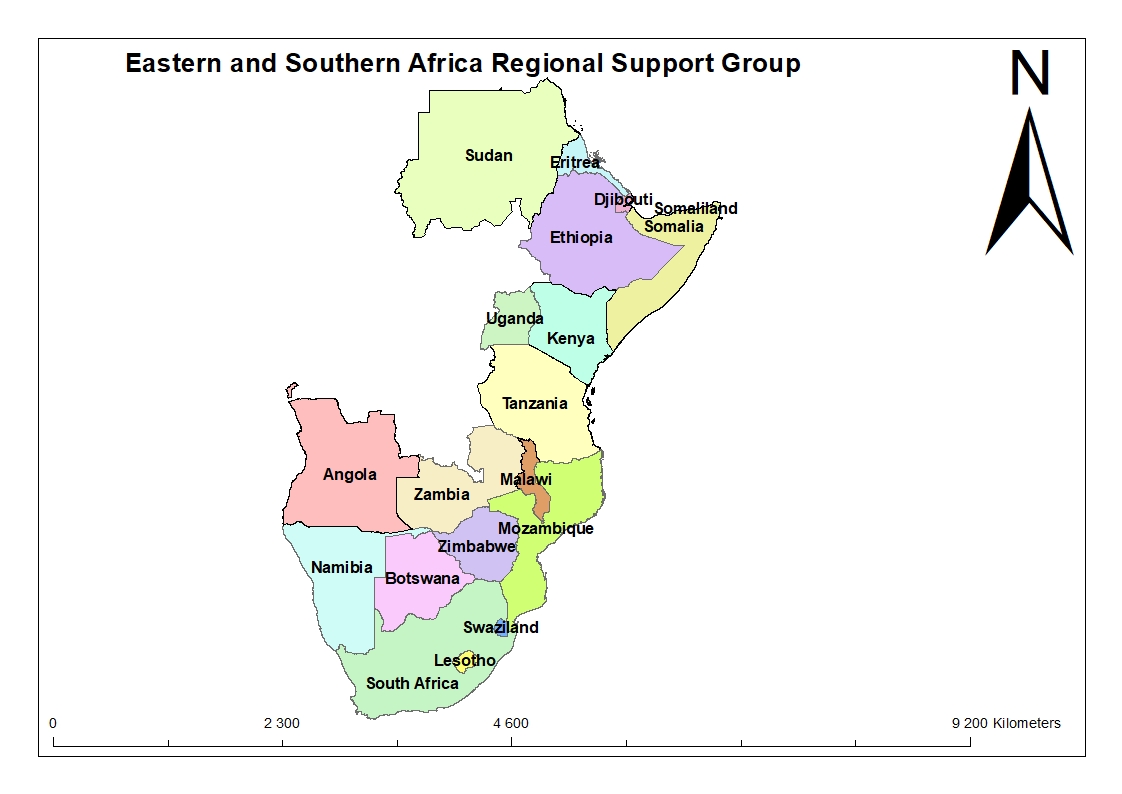 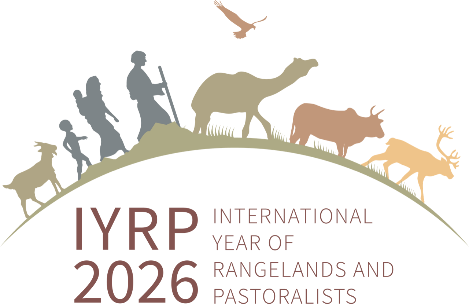 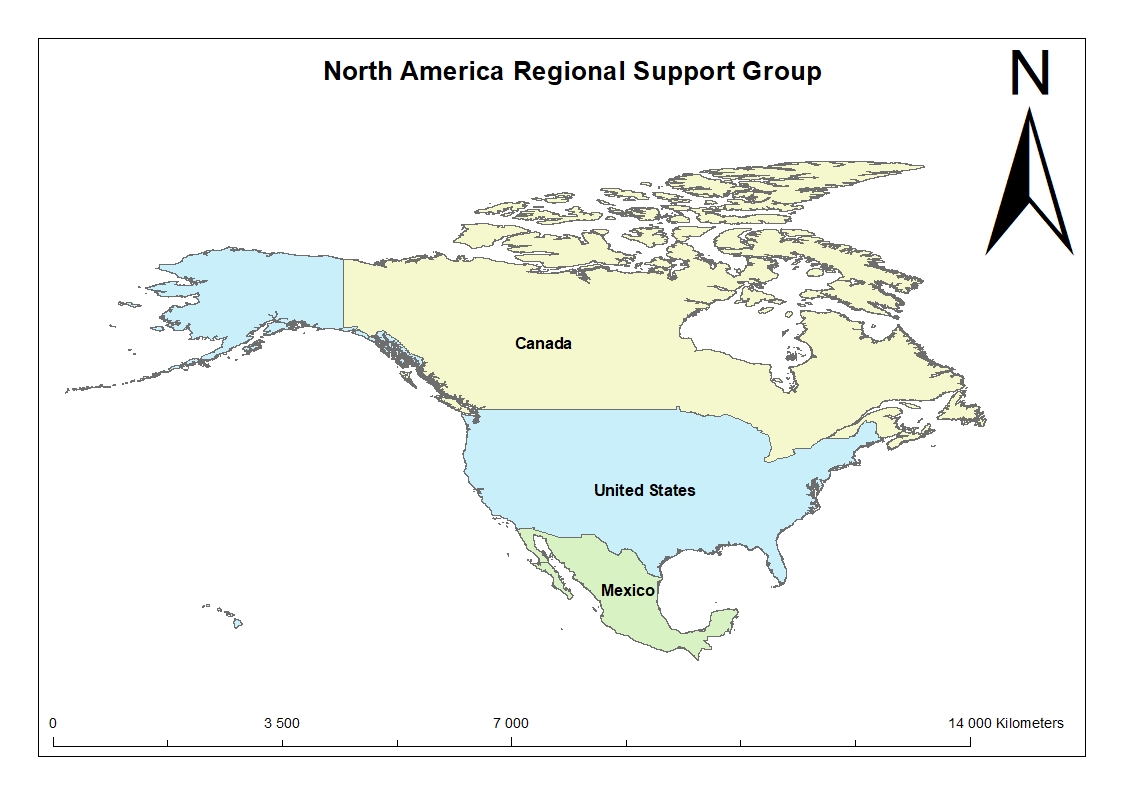 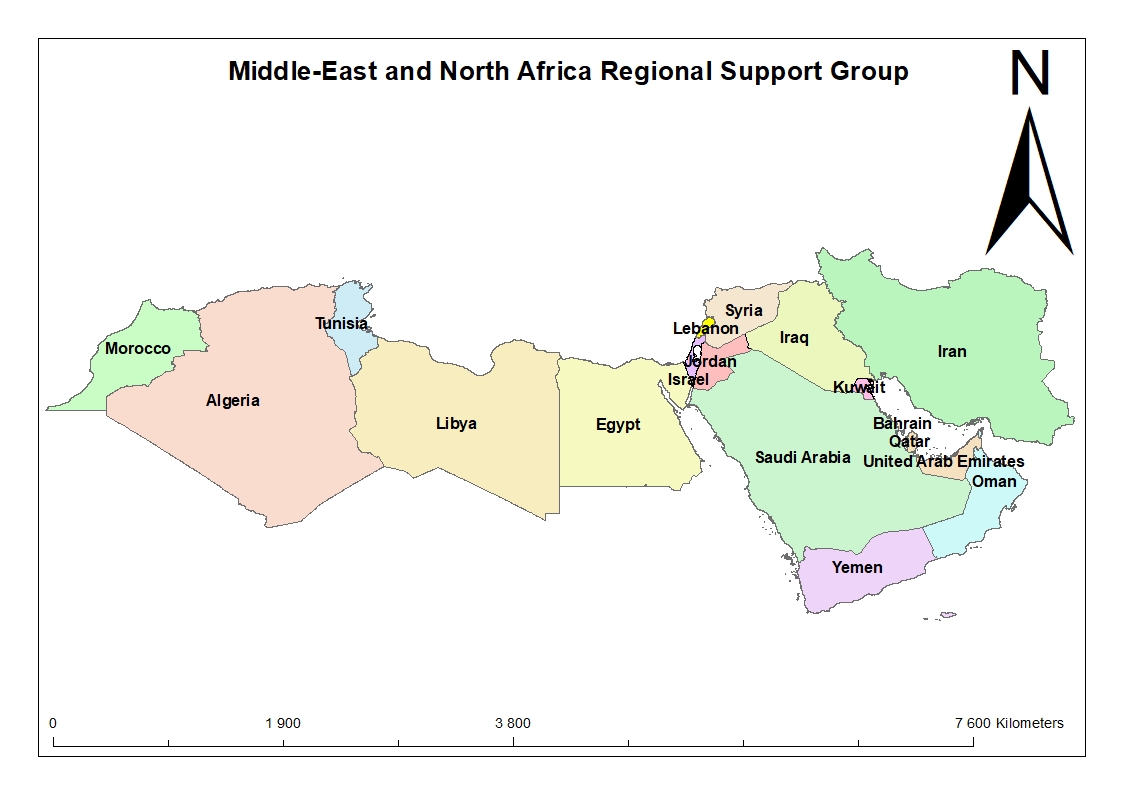 [Speaker Notes: fill knowledge gaps about rangelands and pastoralism, 
translate English documents into other languages (
coordinate media engagement and distribution in their regions 
develop and distribute a manual on pasture management and enhancing the resilience of local communities to the climate change]
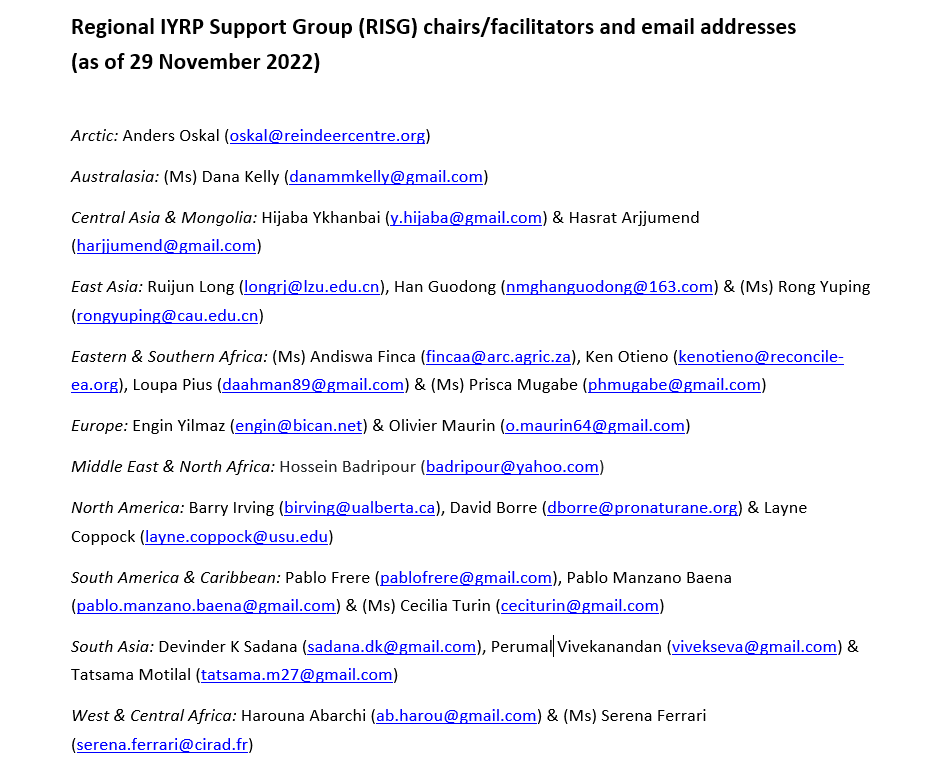 Purpose of regional action plans 
To create awareness and help coordinate  national activities across the region
To spearhead regional/multi-country activities
To contribute to global activities
 To encourage government involvement and financial support.
National action planning. Countries to establish a multi-stakeholder National Support Group to design, execute and implement actions before and during 2026 to celebrate the IYRP.
[Speaker Notes: RISG (co-)chairs should take the leadership in this process and involve as many other RISG members as possible, including additionally recruited members. It is particularly important  to include people from pastoralist organizations.]
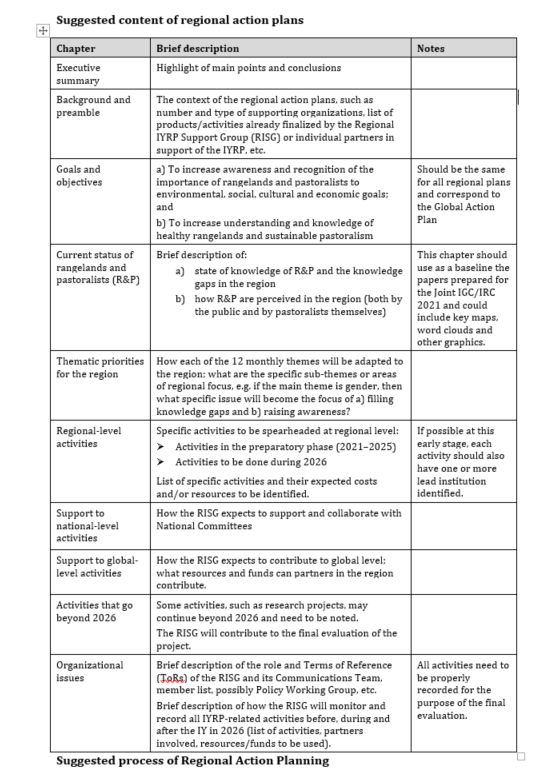 Thank You